CARACTERIZACIÓN DE UN CALDERO DE VAPORIZACIÓN HORIZONTAL Y UN CALDERO DE VAPORIZACIÓN POR RADIACIÓN SOLAR CONCENTRADA
MAESTRÍA EN ENERGÍAS RENOVABLES
 PROMOCIÓN II
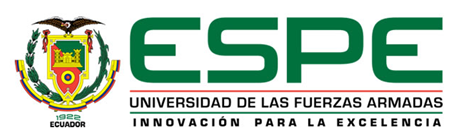 OBJETIVO
Caracterización  energética  entre un caldero de vaporización por radiación solar concentrada y un generador de vapor de tipo horizontal
OBJETIVOS ESPECIFICOS
Analizar las variables de generación de vapor entre un caldero de vaporización por radiación solar concentrada y un generador de vapor horizontal
Extraer parámetros de los ensayos de campo, para determinar el comportamiento y los valores de eficiencia en cada caso.
Realizar el modelado matemático de ambas opciones en función de los datos y parámetros de experimentación.
Evaluar los resultados obtenidos y proponer la alternativa a usar, de entre las dos opciones de generación de vapor analizadas.
ALCANCE
Obtener valores experimentales para realizar la comparación de los parámetros de cada uno de los equipos analizados y determinar con ello la eficiencia de cada uno.
CALDERO DE VAPORIZACIÓN CON CONCENTRADOR PARABÓLICO
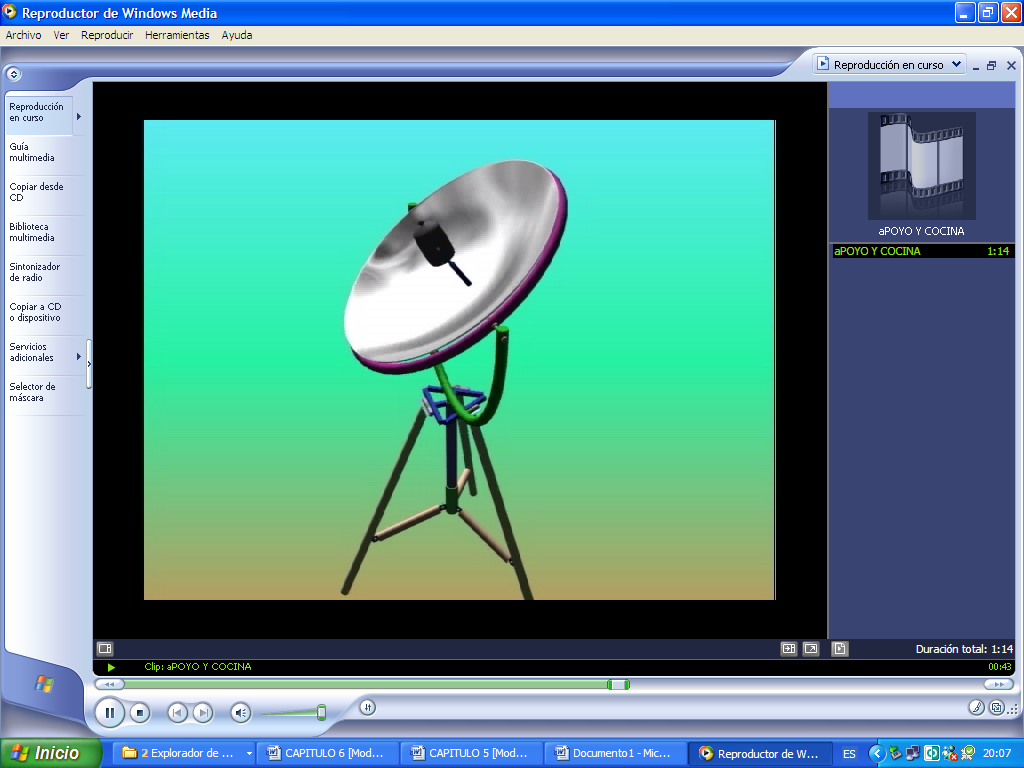 Prototipo Analizado (Guasumba , José 2005)
CALDERO DE VAPORIZACIÓN CON CONCENTRADOR PARABÓLICO
CALDERO DE VAPORIZACIÓN CON CONCENTRADOR PARABÓLICO
Eficiencia Óptica



Todos estos parámetros son adimensionales y sus valores típicos son del orden de 0,90 a 0,95 con excepción de    cuyo valor está entre 0,75 y 0,85 según la calidad del reflector
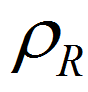 CALDERO DE VAPORIZACIÓN CON CONCENTRADOR PARABÓLICO
Eficiencia del Colector

Viene dada por:
Caldero de vaporización horizontal por fricción
Prototipo CVH (Guasumba, José; 2014)
Caldero de vaporización horizontal por fricción
Caldero de vaporización horizontal por fricción
EXPERIMENTO CALDERO SOLAR
UBICACIÓN:
Cuenca


COORDENADAS:
2°53'S; 79°00'O
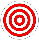 EXPERIMENTO CALDERO SOLAR
Datos Obtenidos:
EXPERIMENTO CALDERO SOLAR
Observaciones Experimentales:
El equipo debe tener libre acceso a la luz solar.
Se debe pesar y medir el líquido previo a la realización del ensayo.
La sombra del caldero, ayuda a la correcta orientación del concentrador.
Es conveniente registrar los momentos en los que no se tiene brillo de la luz del sol.
Será conveniente asimismo realizar la medición de la velocidad del viento.
RESULTADOS EXPERIMENTO SOLAR
RESULTADOS EXPERIMENTO SOLAR
RESULTADOS EXPERIMENTO SOLAR
Eficiencia en los diferentes ensayos del Caldero Solar
Estos resultados permiten obtener como promedio de eficiencia del caldero el valor de 64.85%.
EXPERIMENTO CALDERO POR FRICCIÓN
UBICACIÓN:
Quito (Sur de la Ciudad)
LUGAR DE TRABAJO:
Taller de Mecánica Industrial con equipo de Torno para la experimentación.
EXPERIMENTO CALDERO POR FRICCIÓN
Datos Obtenidos:
EXPERIMENTO CALDERO POR FRICCIÓN
Los parámetros de temperatura en cada punto del cuerpo del caldero, al ser tomados con el equipo láser, producen una lectura errada. 
Los lectores de presión del experimento a la salida del vapor, presentan lecturas erradas debido a que el vapor se concentra en la parte alta de la tubería.
A medida que nos acercamos a la temperatura de descarga de vapor, se empiezan a observar fugas mínimas de vapor por los puntos de acoplamiento.
EXPERIMENTO CALDERO POR FRICCIÓN
EXPERIMENTO CALDERO POR FRICCIÓN
RESULTADOS CALDERO POR FRICCIÓN
RESULTADOS CALDERO POR FRICCIÓN
RESULTADOS CALDERO POR FRICCIÓN
RESULTADOS CALDERO POR FRICCIÓN
RESULTADOS CALDERO POR FRICCIÓN
RESULTADOS CALDERO POR FRICCIÓN
RESULTADOS CALDERO POR FRICCIÓN
RESULTADOS CALDERO POR FRICCIÓN
“Intenta no volverte un hombre de éxito, sino un hombre de valor”
Albert Einstein